Школьный спортивный клуб « ВЕГА»
ГБОУ ШКОЛА № 217 КРАСНОСЕЛЬСКОГО Р-НА СПб
ИНФОРМАЦИОННАЯ КАРТА
Полное название ОУ ( по Уставу): 
                   Государственное бюджетное общеобразовательное учреждение  средняя общеобразовательная   школа № 217 Красносельского района Санкт-Петербурга имени Н.А.Алексеева
Ф.И.О. руководителя ОУ:  директор школы № 217 
    Калиберда Светлана Николаевна, т.417-28-58
Ф.И.О. руководителя ШСК:  руководитель ОДОД Романова Лариса Вениаминовна,  т.735-47-04
направленИЯ  ДЕЯТЕЛЬНОСТИ:
Спортивное   ориентирование
Футбол
Волейбол
Баскетбол
Шахматы
Лёгкая атлетика
Перечень документов, регламентирующих деятельность школьного спортивного клуба «вега»
РАСПОРЯЖЕНИЕ АДМИНИСТРАЦИИ КРАСНОСЕЛЬСКОГО Р-НА   г. САНКТ-ПЕТЕРБУРГА О ШКОЛЬНЫХ СПОРТИВНЫХ КЛУБАХ  (№ 71 ОТ 24.01.2013г.).
ПРИКАЗ ОБ ОТКРЫТИИ ШСК  (Приказ № 26/1-ОД ОТ 25.01.2013г.).
ПОЛОЖЕНИЕ  О ШКОЛЬНОМ СПОРТИВНОМ КЛУБЕ.
ПОЛОЖЕНИЕ О СОВЕТЕ  ШКОЛЬНОГО СПОРТИВНОГО КЛУБА.
ДОПОЛНИТЕЛЬНЫЕ ОБЩЕОБРАЗОВАТЕЛЬНЫЕ ПРОГРАММЫ:
«ВОЛЕЙБОЛ»
«БАСКЕТБОЛ»,
«СПОРТИВНОЕ ОРИЕНТИРОВАНИЕ»
«ФУТБОЛ»
«ЛЕГКАЯ АТЛЕТИКА»
ОСНОВЫ ШАХМАТНОЙ ИГРЫ»
РАСПОРЯЖЕНИЕ АДМИНИСТРАЦИИ КРАСНОСЕЛЬСКОГО Р-НА О ШКОЛЬНЫХ СПОРТИВНЫХ КЛУБАХ
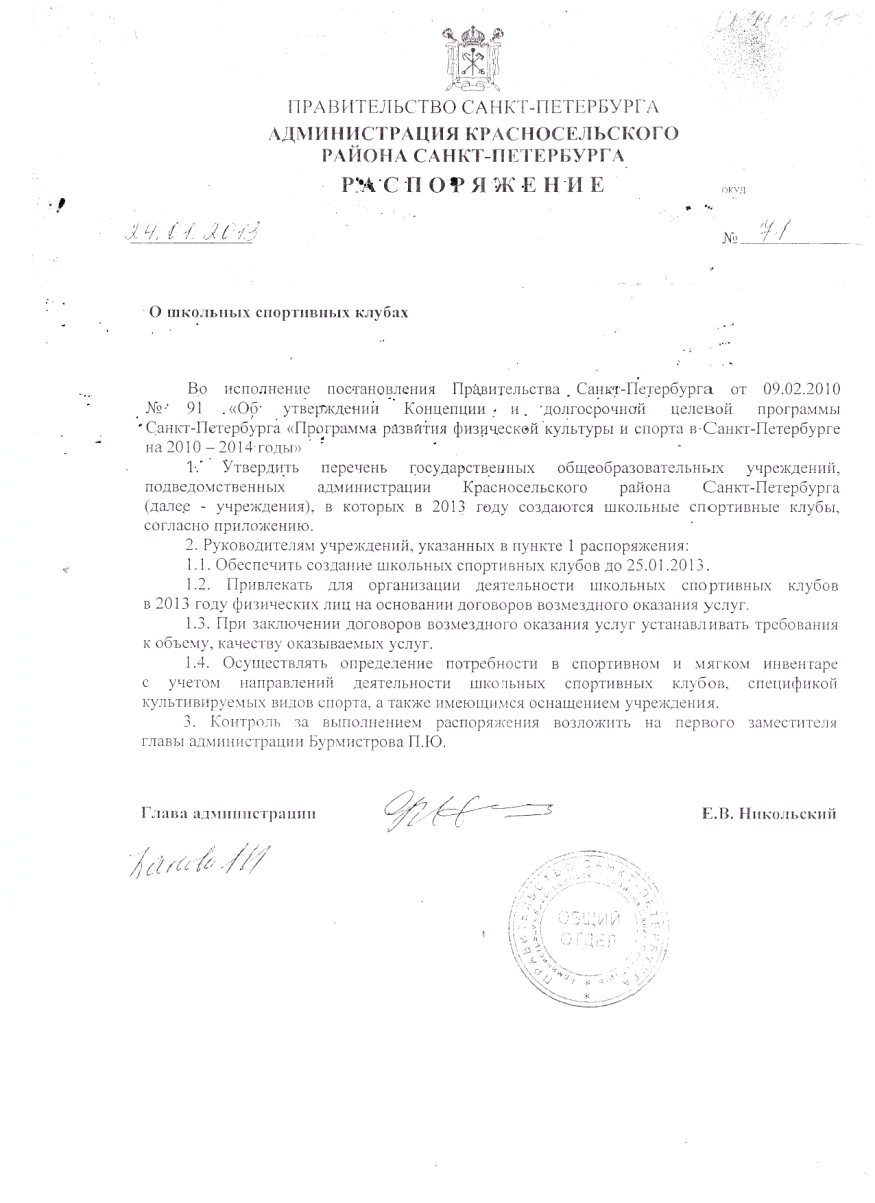 РАСПОРЯЖЕНИЕ № 71 ОТ 24.01.2013Г.
Приказ об открытии шск
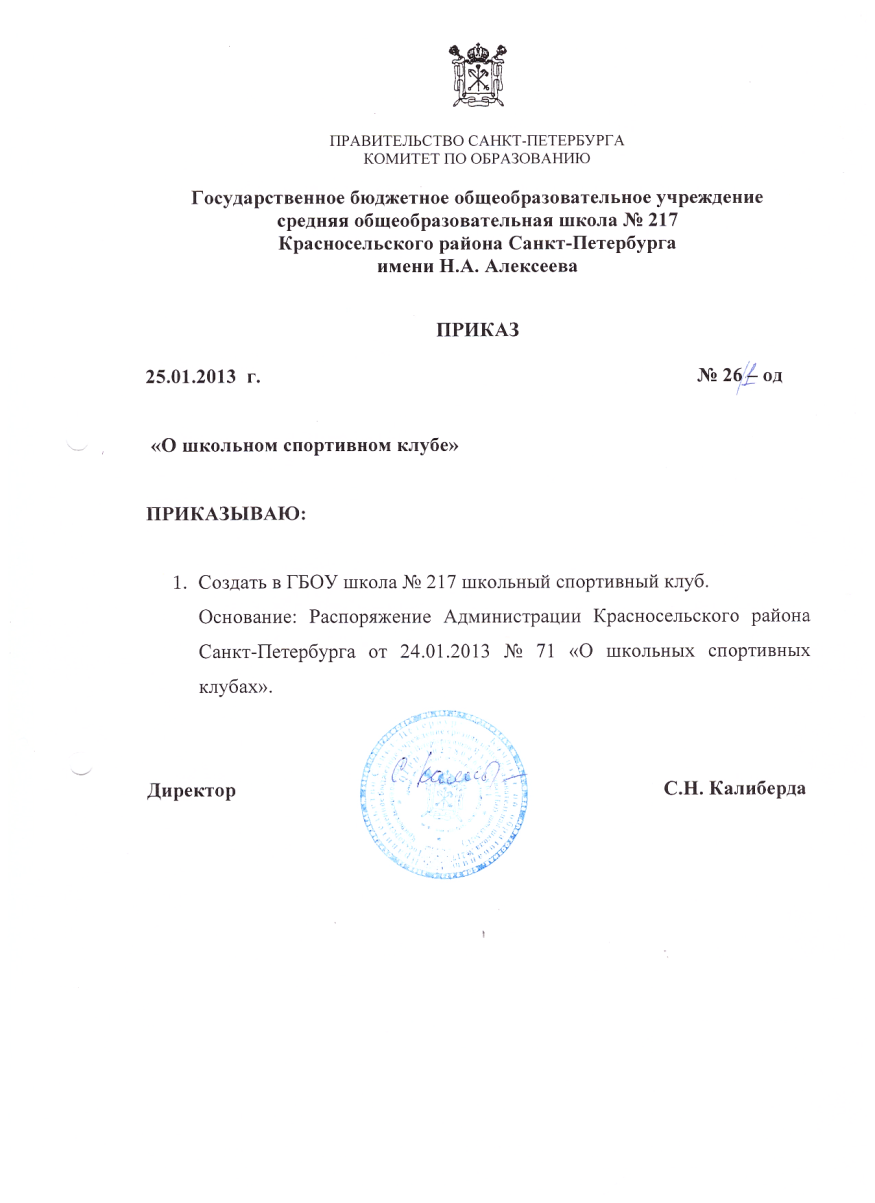 Приказ № 26/1-ОД ОТ 25.01.2013Г.
ПОЛОЖЕНИЕ                                                            О ШКОЛЬНОМ СПОРТИВНОМ КЛУБЕ
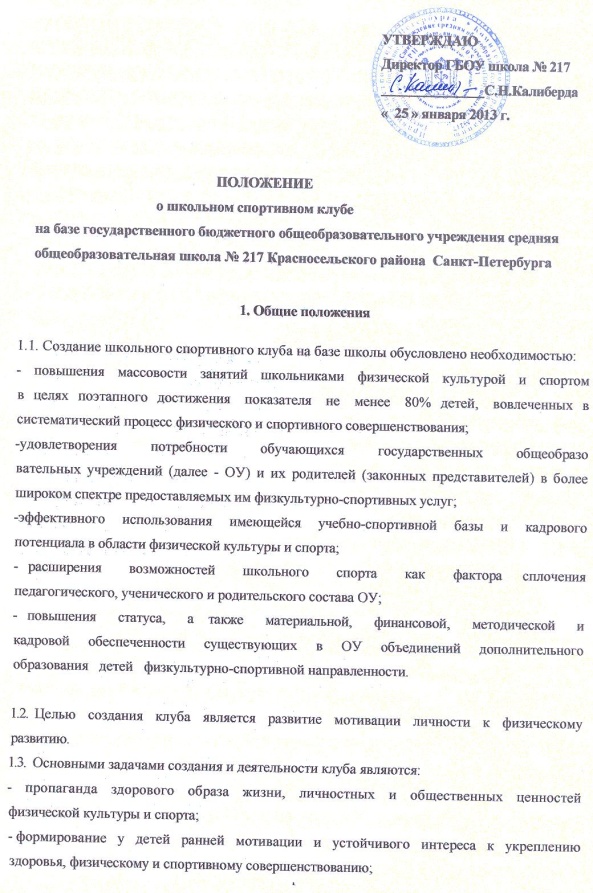 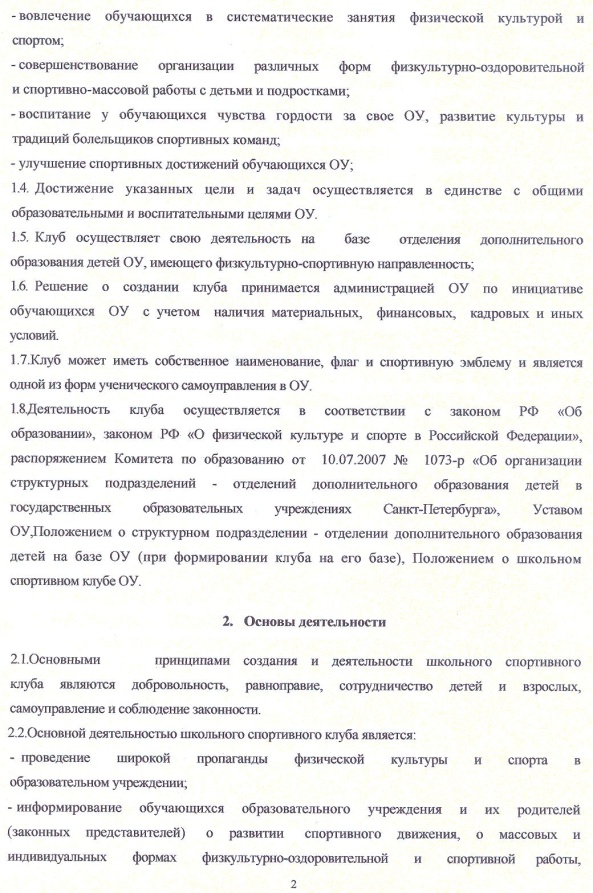 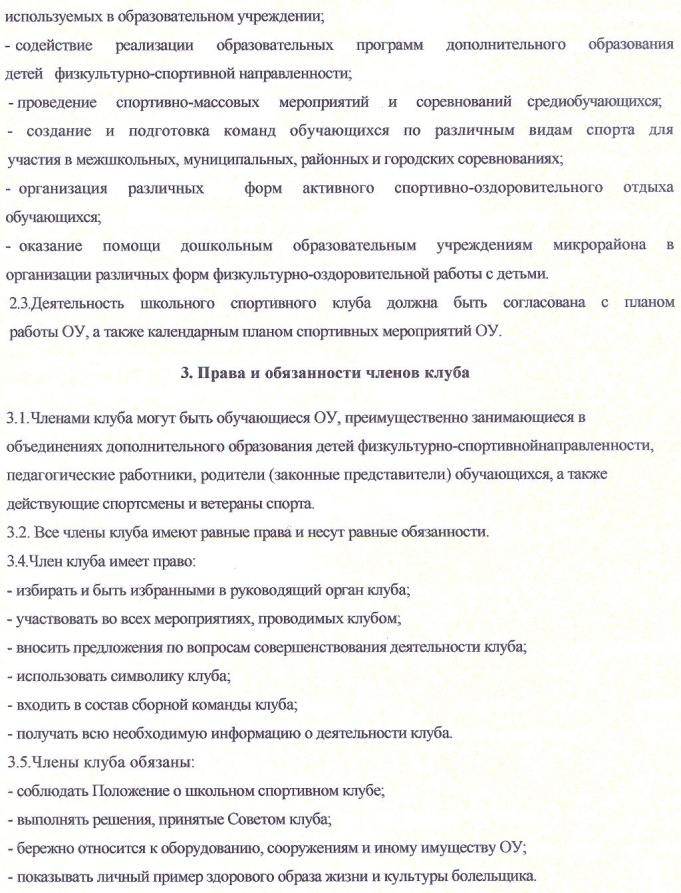 ПОЛОЖЕНИЕ О СОВЕТЕ ШКОЛЬНОГО СПОРТИВНОГО КЛУБА
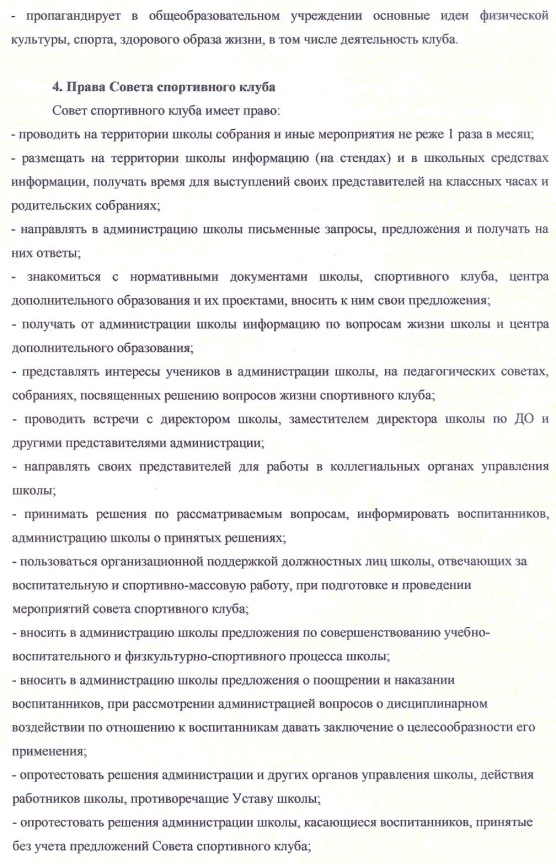 РАСПИСАНИЕ СПОРТЗАНЯТИЙ НА 2015-2016 УЧЕБНЫЙ ГОД
УЧАСТИЕ ШСК В СПОРТИВНО-МАССОВЫХ И ФИЗКУЛЬТУРНО-ОЗДОРОВИТЕЛЬНЫХ МЕРОПРИЯТИЯХ РАЗЛИЧНОГО УРОВНЯ
Участие в районной АКЦИИ  «Я выбираю спорт»  выставкА –ПРЕДСТАВЛЕНИЕ ШСК.  11 сентября 2014Г.
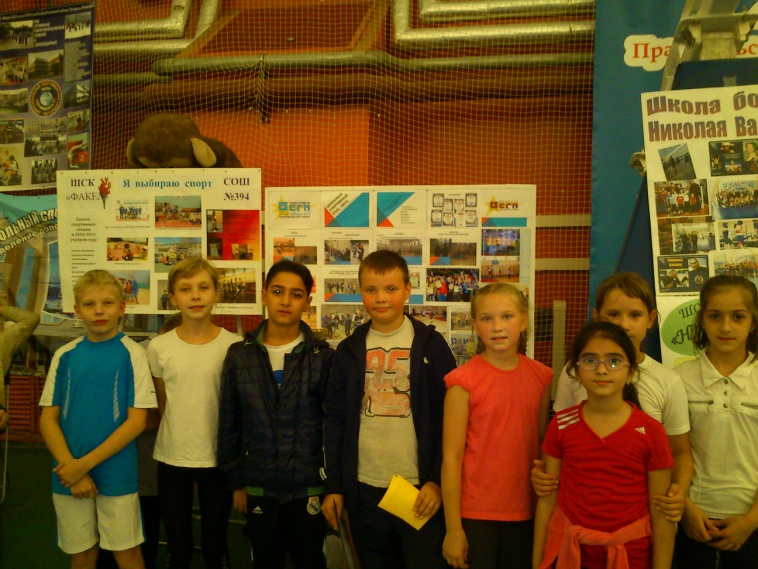 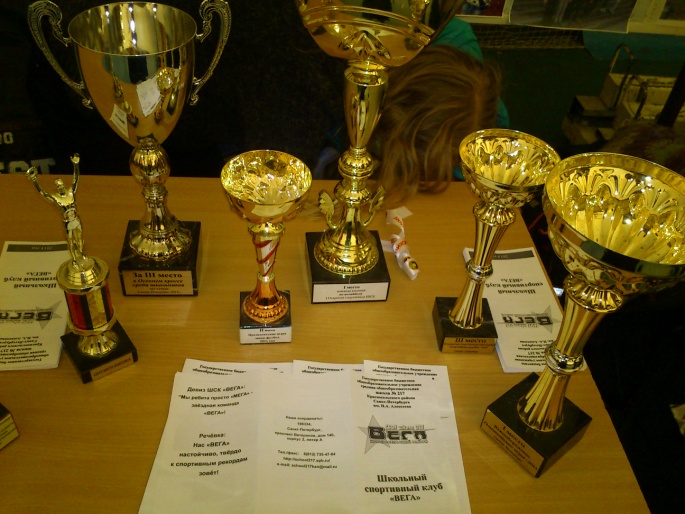 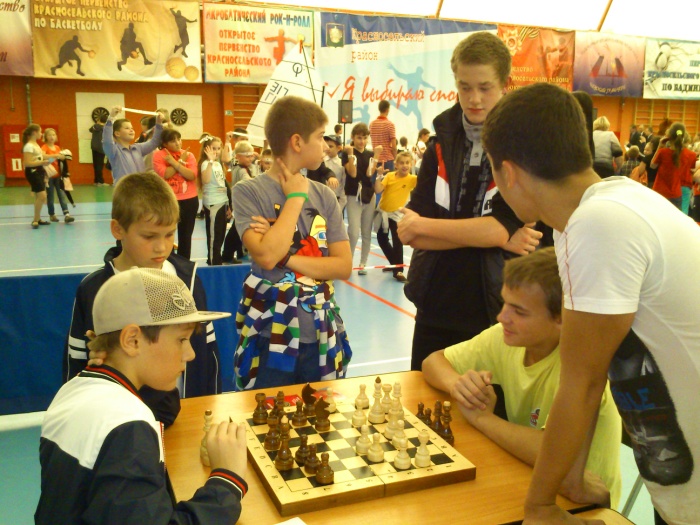 Футбол                                            педагог лебедев  сергей  владимирович
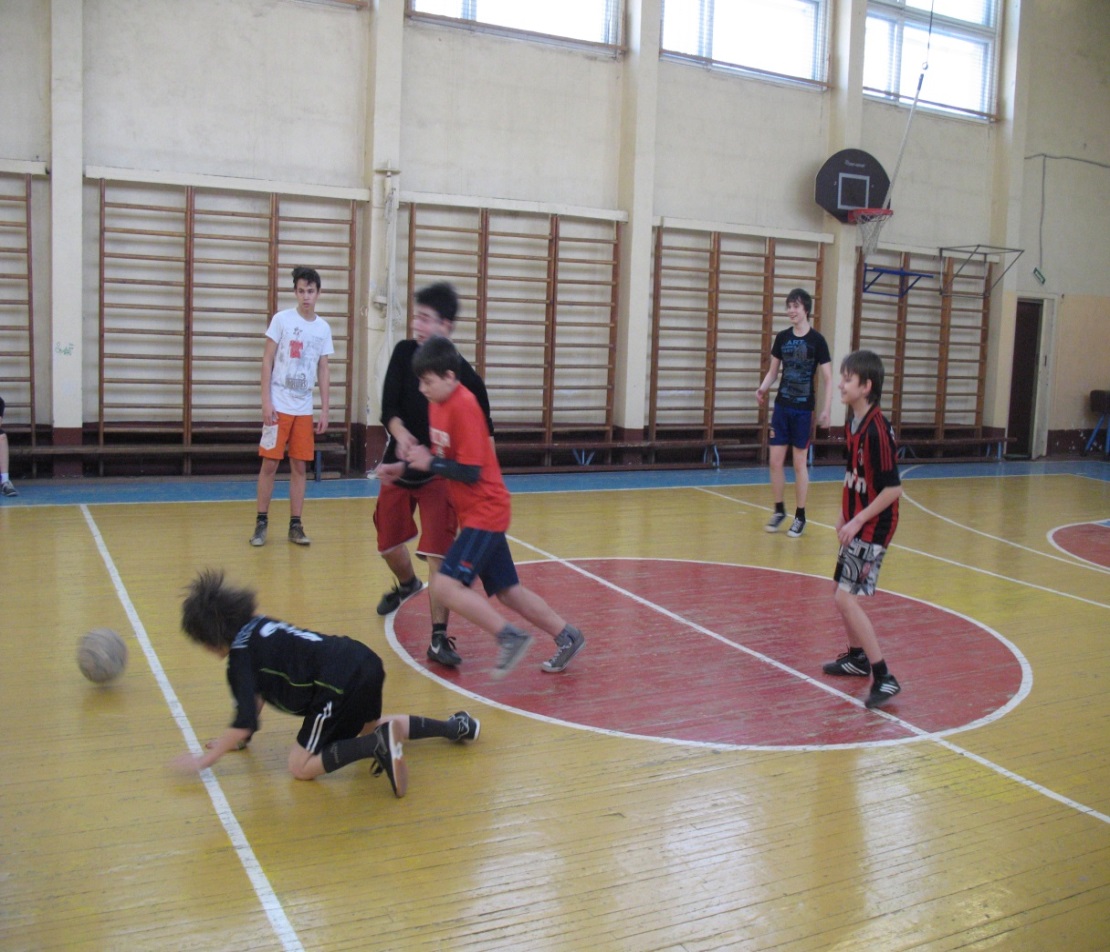 РАЙОННЫЕ СОРЕВНОВАНИЯПО МИНИ-ФУТБОЛУ 18 ОКТЯБРЯ 2014Г.
2 МЕСТО  КОМАНДА   ДЕВОЧЕК 6-7-Х КЛ.
ДНИ ЗДОРОВЬЯ
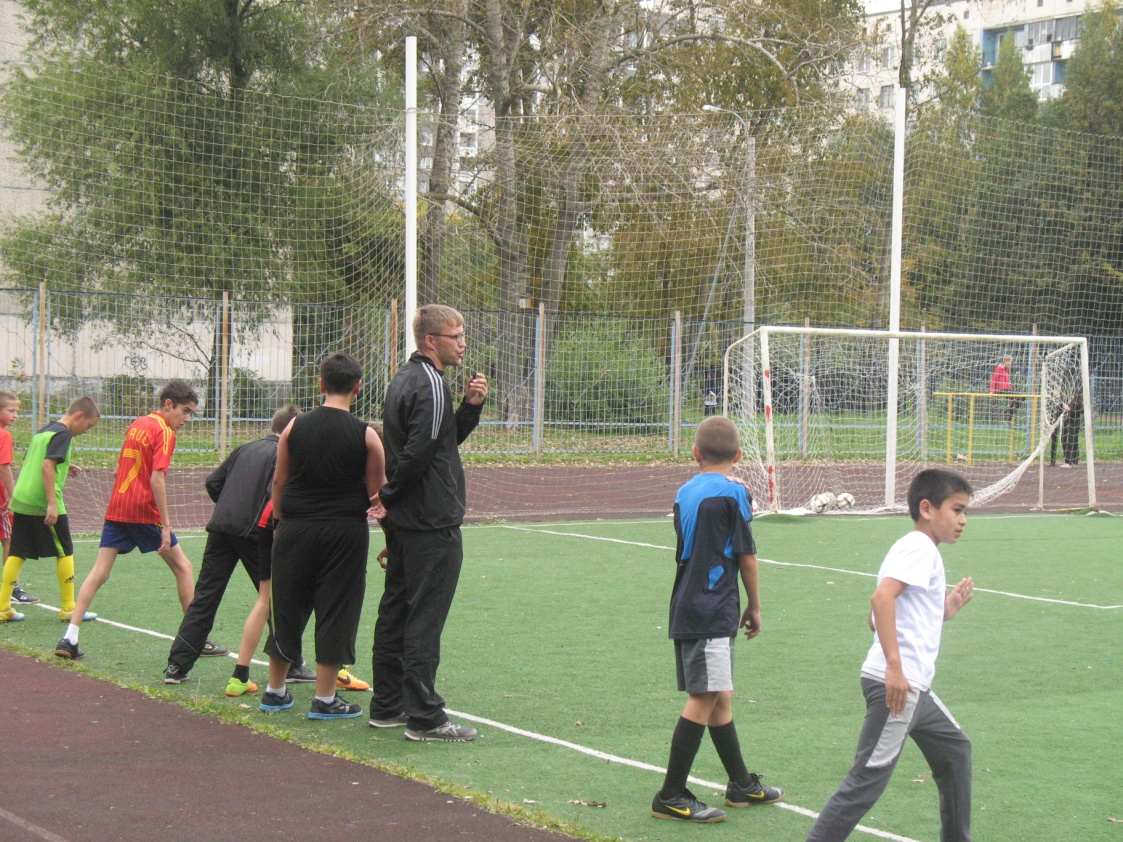 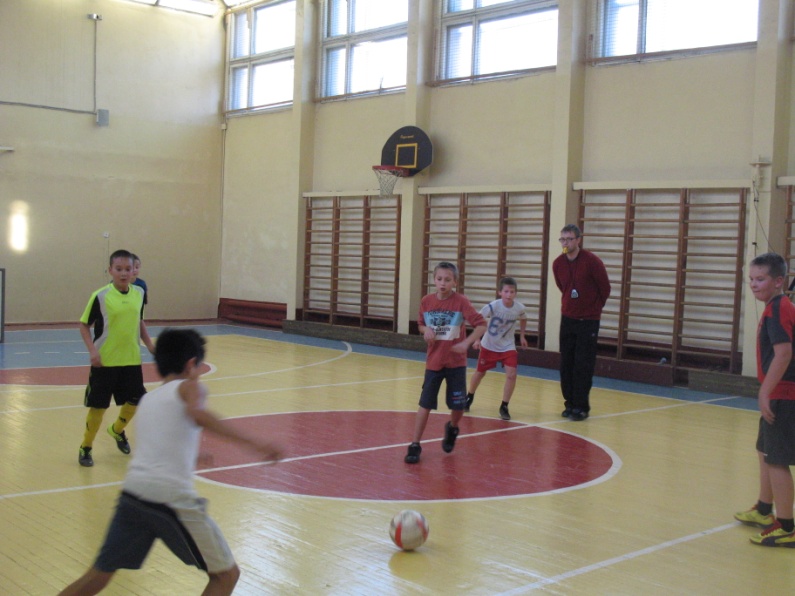 ШКОЛЬНЫЕ СОРЕВНОВАНИЯ ПО МИНИ-ФУТБОЛУ 27.12.-02.12.2013.
достиженияпо футболу 2013-2015 гг.
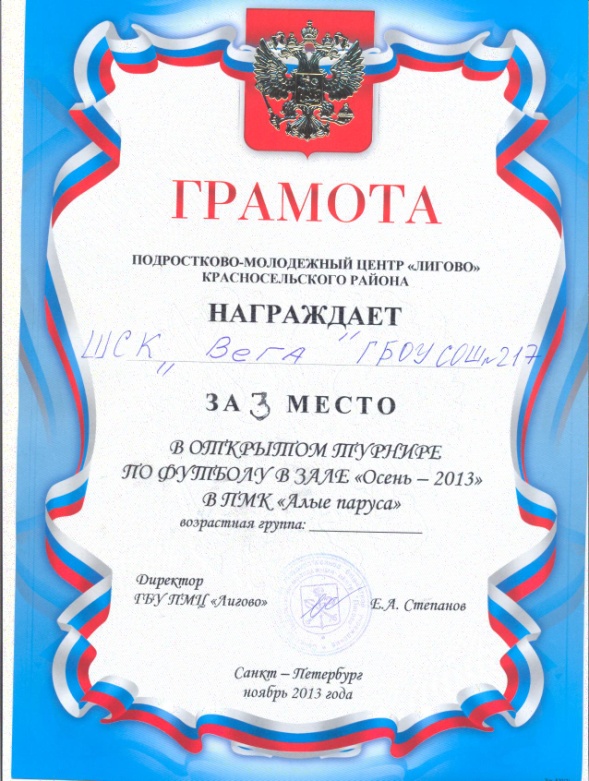 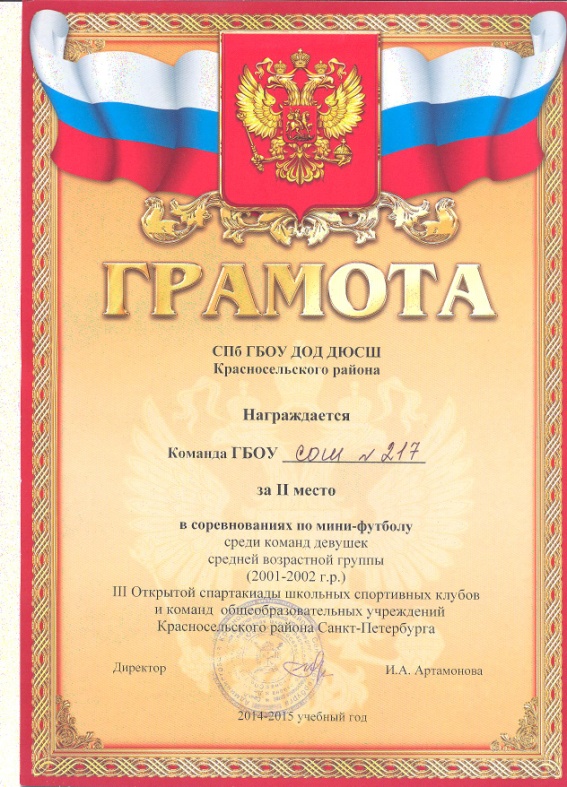 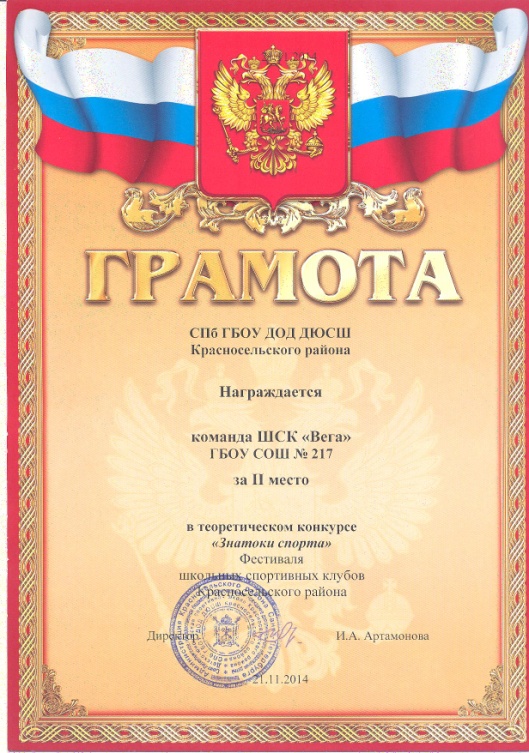 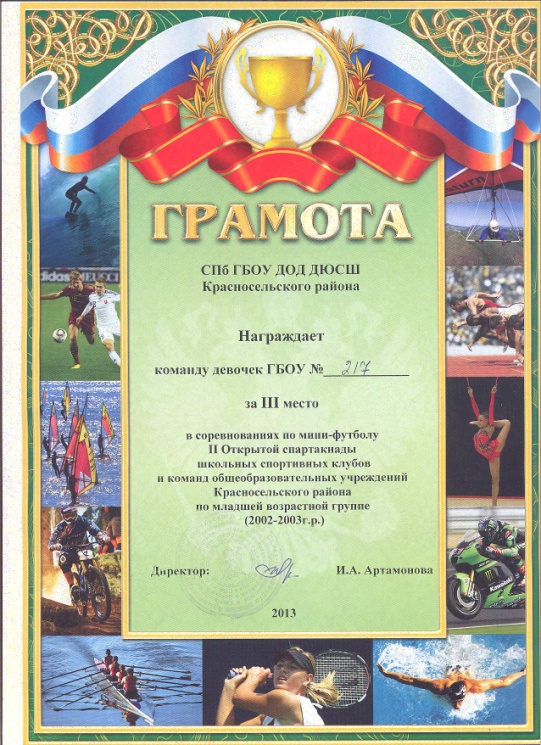 Волейбол
педагог 
Макаренков владимир анатольевич
ТОВАРИЩЕСКИЙ МАТЧ ПО ВОЛЕЙБОЛУ
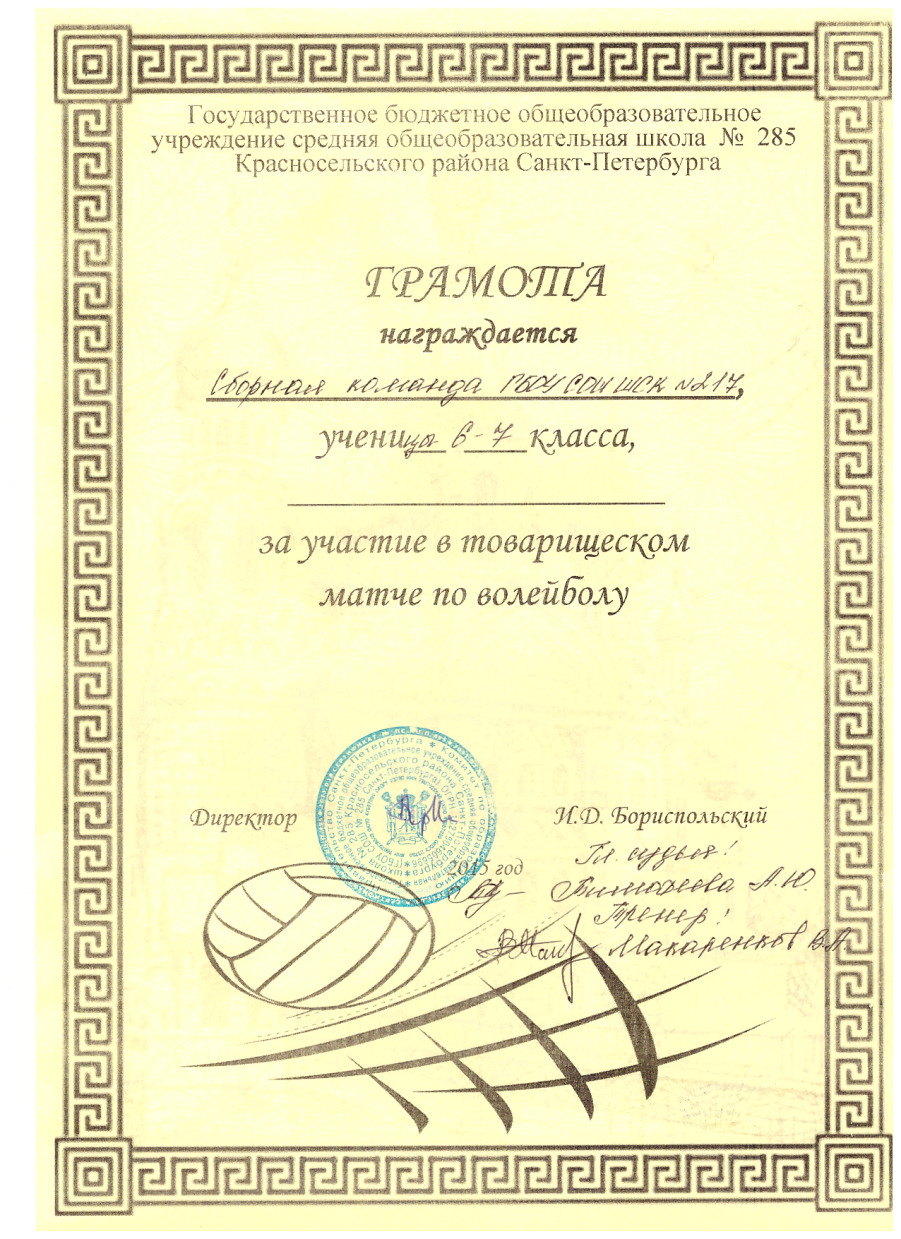 Баскетбол педагог  Яблочков Артём  Анатольевич
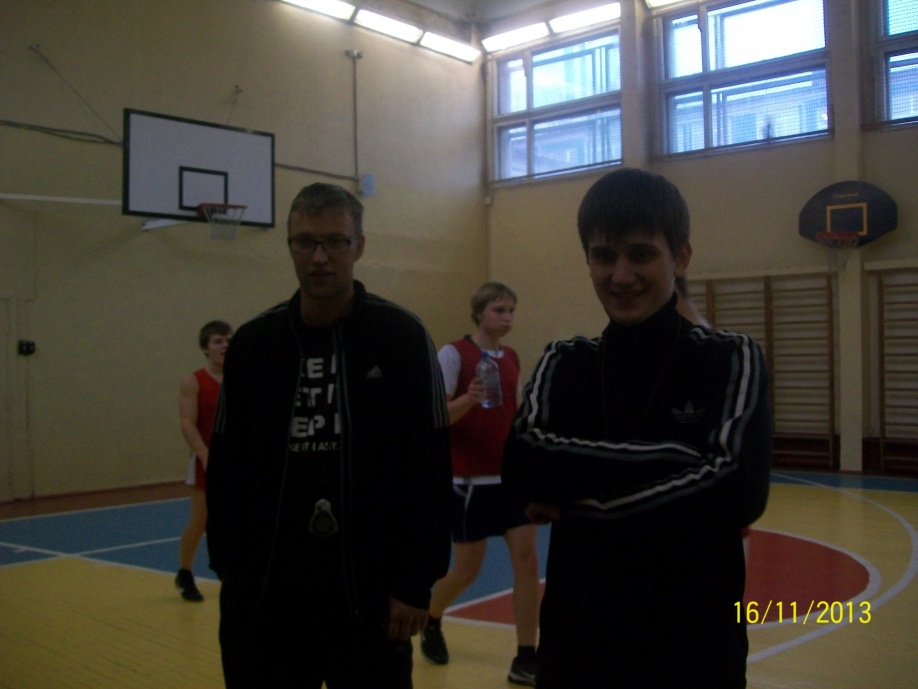 районНЫЕ СОРЕВНОВАНИЯ ПО баскетБОЛУ 15.11.-16.11.2013.
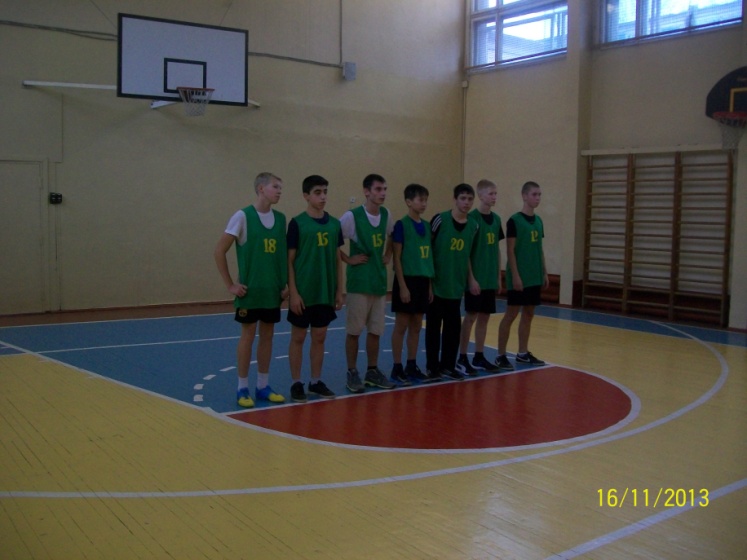 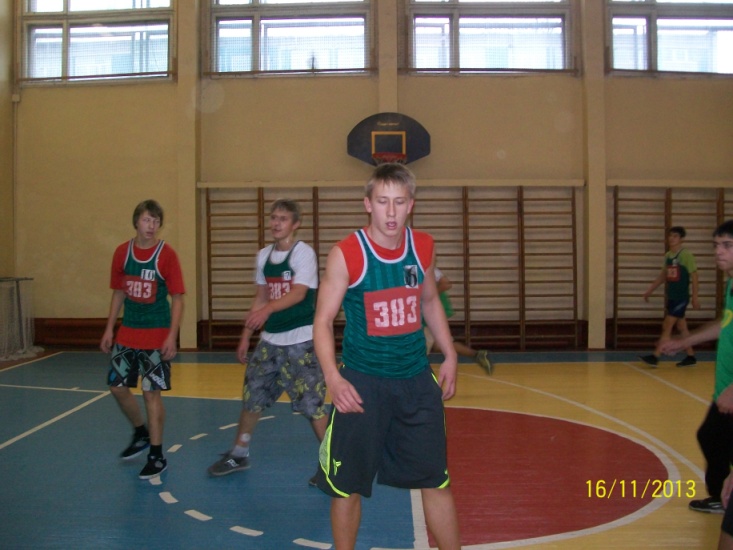 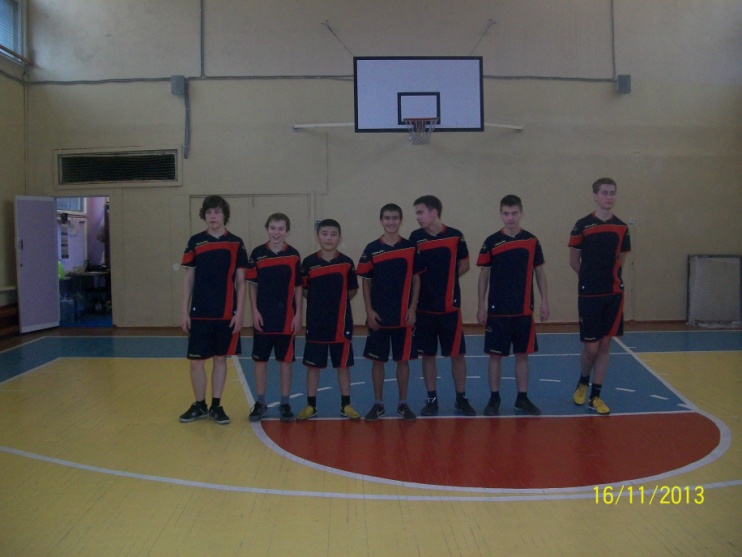 СПОРТИВНОЕ                                      ОРИЕНТИРОВАНИЕПедагог   тёмкин вениамин яковлевич
ПОДГОТОВКА 
К РАЙОННЫМ СОРЕВНОВАНИЯМ ПО СПОРТИВНОМУ ОРИЕНТИРОВАНИЮ
СПОРТИВНОЕ
Районное Спортивное соревнование «Спортивное ориентирование – в школу» МАЙ 2014Г. Гуленкова Софья    II место
Соревнования по спортивному ориентированию III Открытой спартакиады школьных спортивных клубов и  команд образовательных учреждений  Красносельского района  (20.04.2015 Г.)
КОМАНДНЫЙ ЗАЧЕТ
Младшая возрастная группа
1 место           
   Средняя  возрастная группа
3 место            
Старшая возрастная группа
2 место
Личное первенство
Старшая возрастная группа 1999-2000 г.р.
II место   Симановская Ольга    ГБОУ  ШКОЛА № 217    08:26
III место    Гончарук Василий    ГБОУ  ШКОЛА № 217     09:32

Средняя возрастная группа 2001-2002г.р.
II место   Рвель Сергей   ГБОУ ШКОЛА № 217    05:34

Младшая возрастная группа 2003-2004 г.р. и младше
III место   Гуленкова Софья    ГБОУ ШКОЛА № 217  06:31
Кубок санкт-петербурга снежная тропа 2014  2 этап  19.01.2014.
Кубок санкт-петербурга снежная тропа 2014  3 этап  16.02.2014.
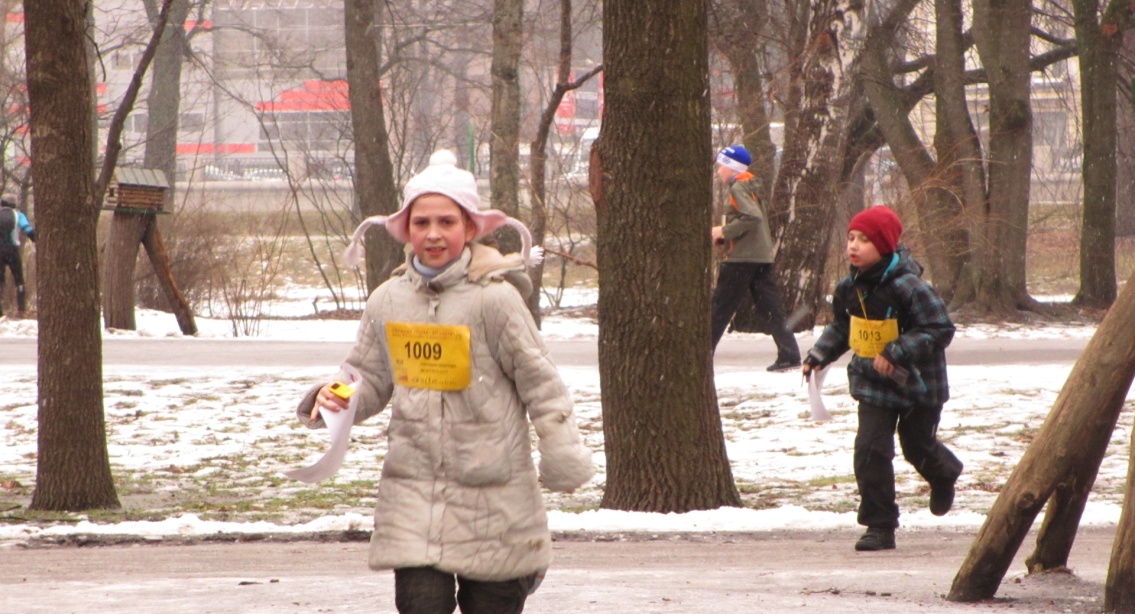 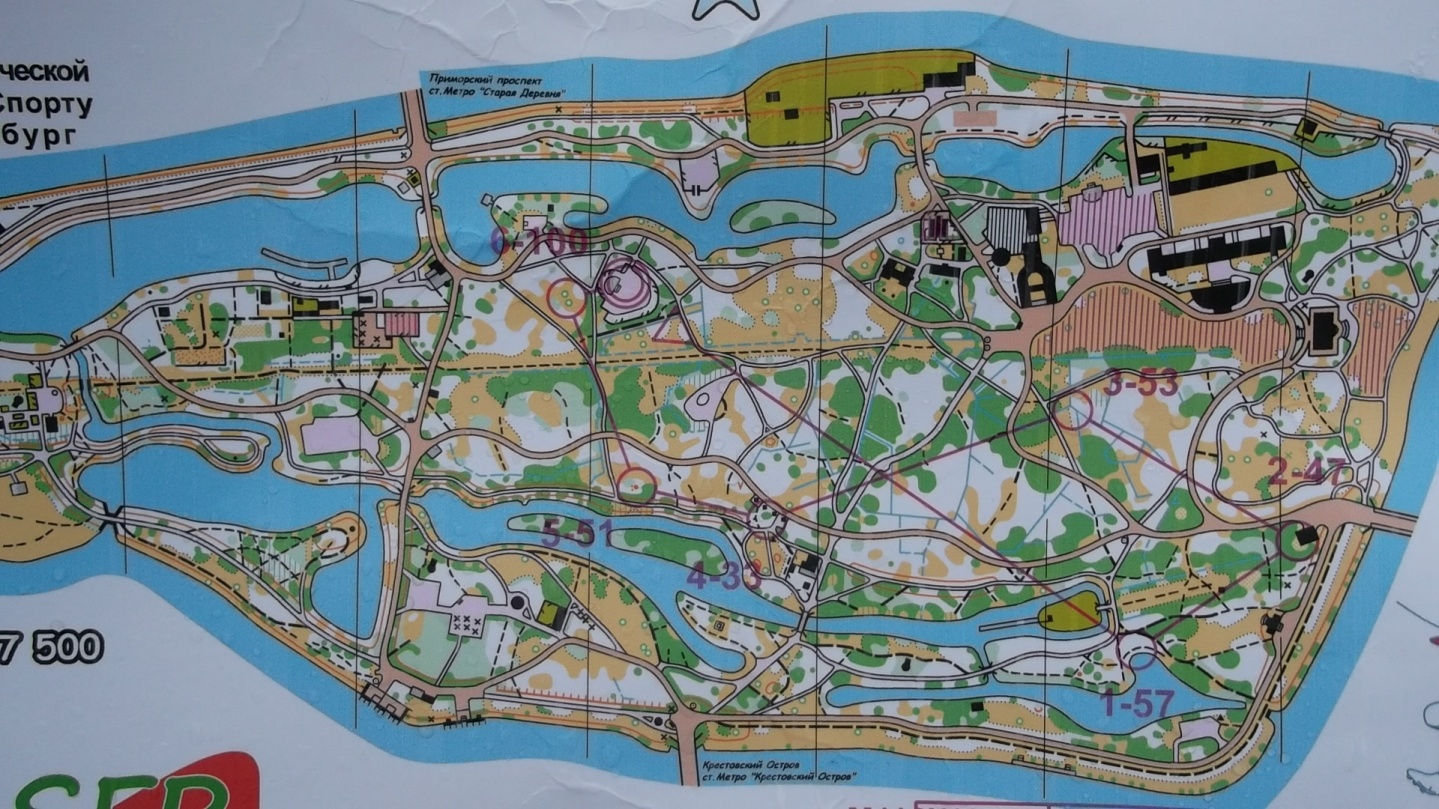 Соревнования по спортивному ориентированию на Кубок «Яркий мир - 2014»  2 этап  13.04.2014.
Гуленкова Софья III место- Ж10
Соревнования по спортивному ориентированию на Кубок «Яркий мир - 2014»  3 этап 04.05. 2014.Гуленкова Софья   I место- Ж10
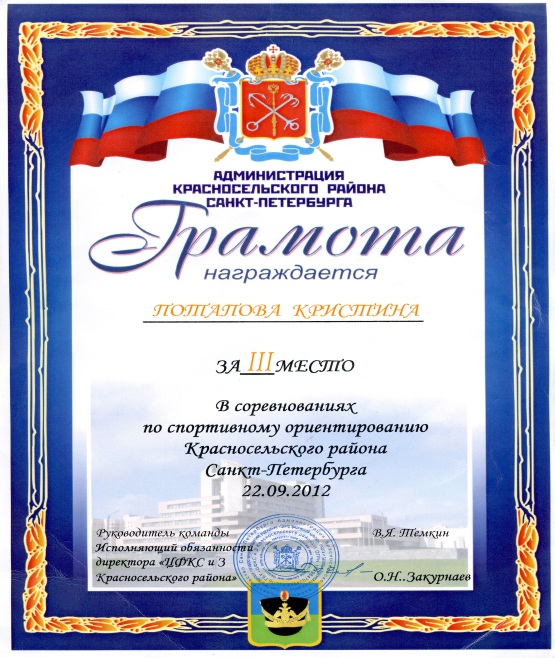 Достижения 2012 ГОДА
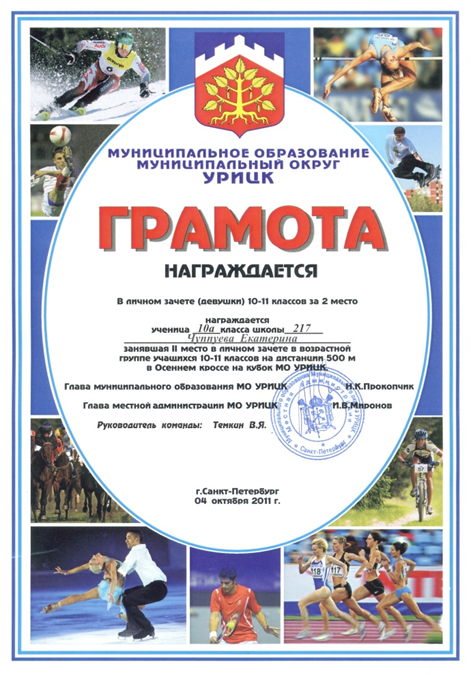 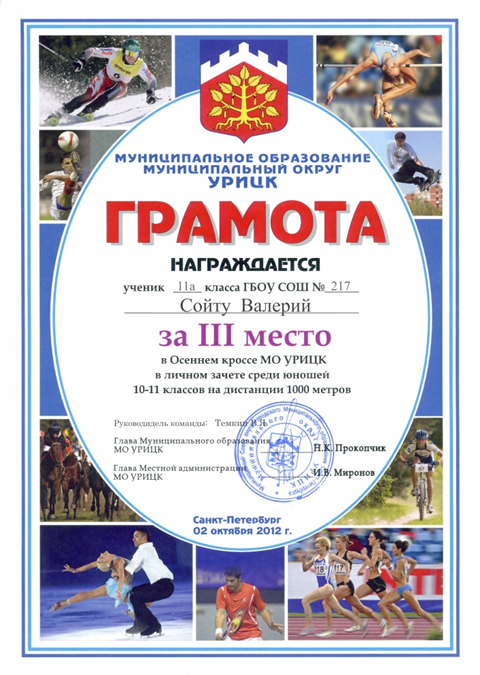 НОЧНОЕ ОРИЕНТИРОВАНИЕ 2013
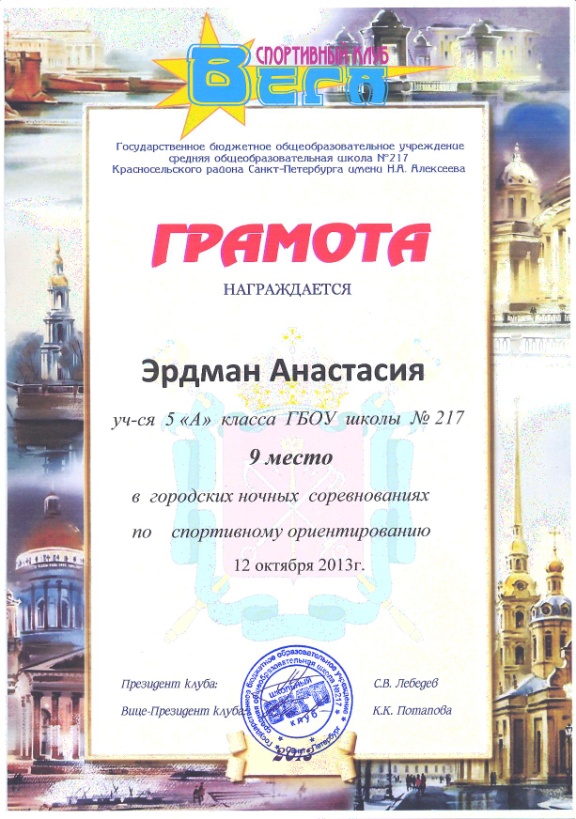 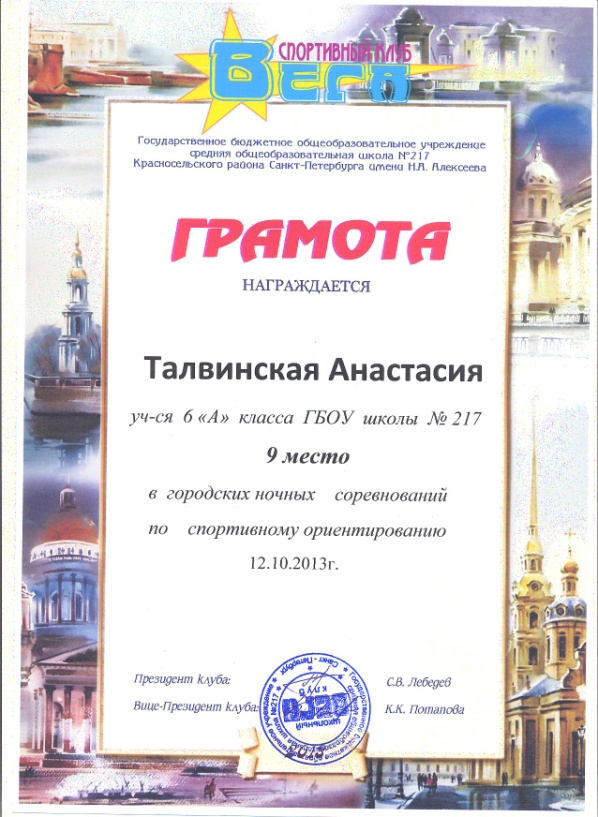 Достижения 2013-2014 ГОДА
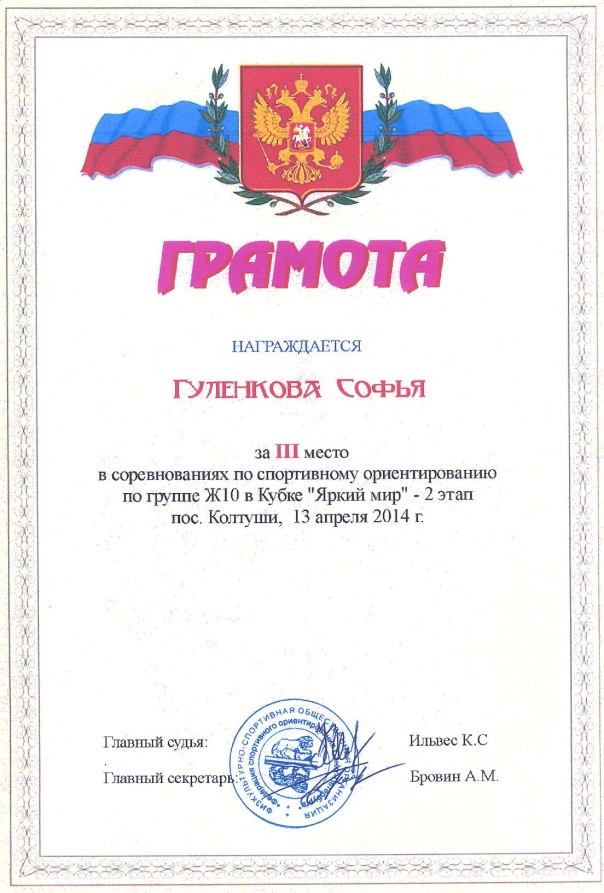 НЕВСКИЙ АЗИМУТ – 2014 год
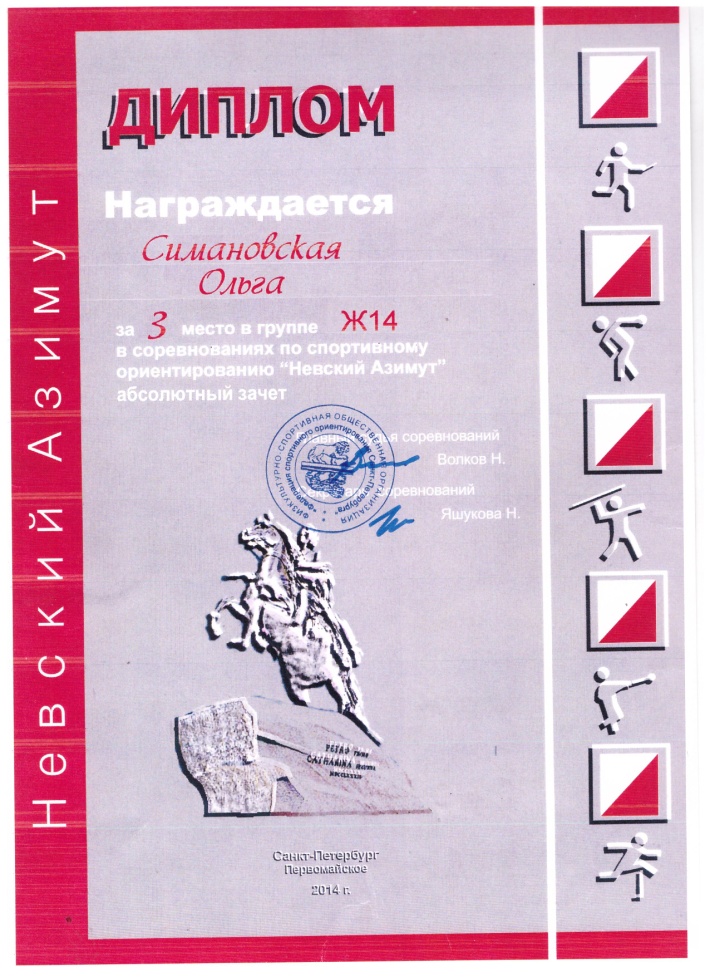 Шахматы
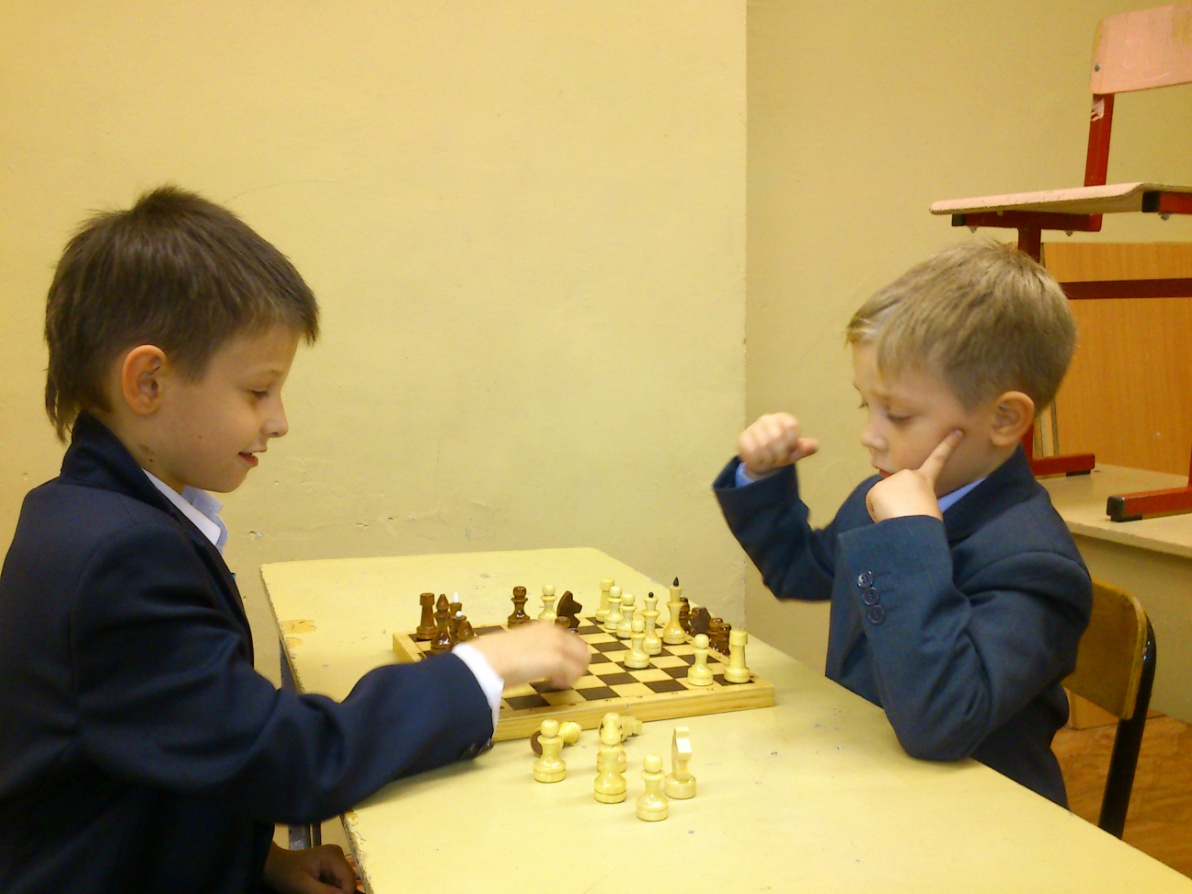 Лёгкая атлетикапедагог межевич александра александровна
тренировки
ТРАДИЦИОННЫЕ СОРЕВНОВАНИЯ  ПО ЛЕГКОЙ АТЛЕТИКЕ  СРЕДИ ШКОЛЬНИКОВ «ШИПОВКА ЮНЫХ» 22 МАЯ 2015Г.      Ii,  Iii   МЕСТА    КОМАНДЫ ДЕВОЧЕК
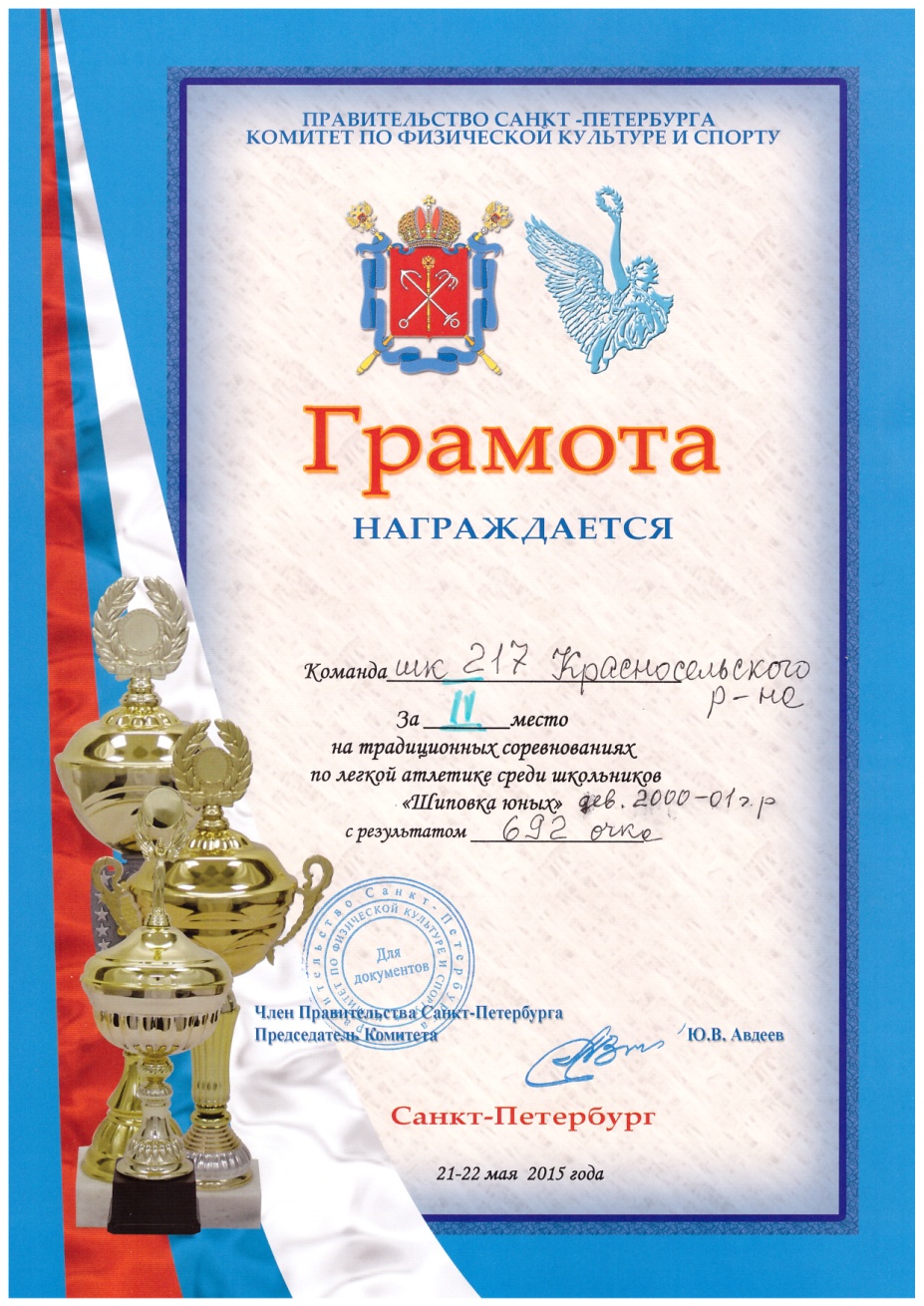 ТРАДИЦИОННЫЙ МАССОВЫЙ ЛЕГКОАТЛЕТИЧЕСКИЙ ПРОБЕГ.  3 МАЯ 2015 Г.    Iii МЕСТО
ЛЕГКОАТЛЕТИЧЕСКАЯ ЭСТАФЕТА, ПОСВЯЩЕННАЯ 70-ОЙ ГОДОВЩИНЕ ПОБЕДЫ СОВЕТСКОГО НАРОДА В ВОЙНЕ..III ОТКРЫТАЯ СПАРТАКИАДА ШСК И КОМАНД ОУ КРАСНОСЕЛЬСКОГО Р-НА
ТРАДИЦИОННЫЙ МАССОВЫЙ ЛЕГКОАТЛЕТИЧЕСКИЙ ПРОБЕГ, ПОСВЯЩЕННЫЙ ДНЮ НАРОДНОГО ЕДИНСТВА 24 ОКТЯБРЯ 2015Г.
ОСЕННИЙ КРОСС МО УРИЦКОКТЯБРЬ 2015Г.ЛИЧНЫЙ ЗАЧЕТ   i МЕСТА
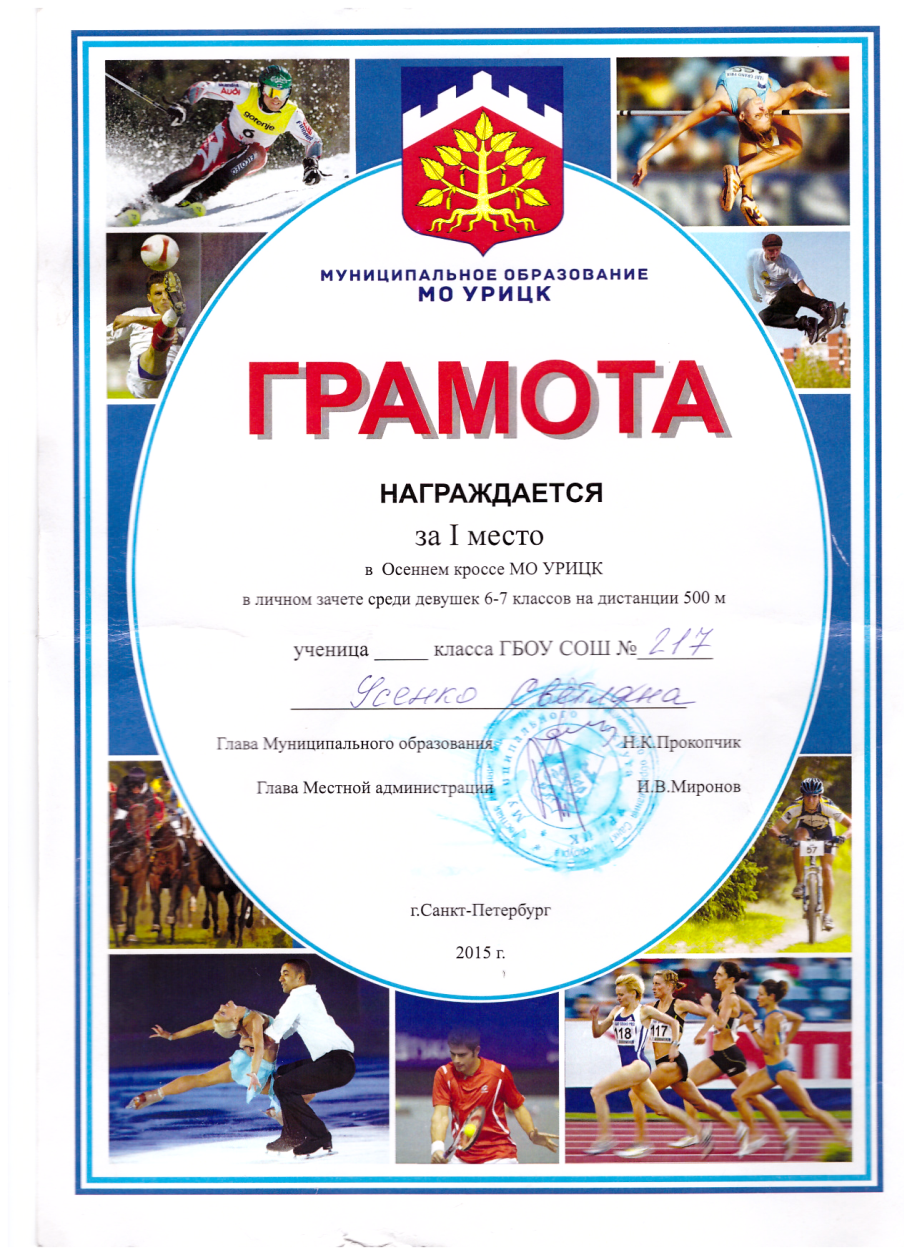 МЕТОДИЧЕСКАЯ КОПИЛКА
ФОТООТЧЁТЫ
ПРЕЗЕНТАЦИЯ «СПОРТИВНОЕ ОРИЕНТИРОВАНИЕ»
РАЗРАБОТКА ШКОЛЬНОГО МЕРОПРИЯТИЯ «РЫЦАРСКИЙ ТУРНИР»
ВИДЕОРОЛИК «РЫЦАРСКИЙ ТУРНИР»
ВИДЕОРОЛИК «ВЕСЕЛЫЕ СТАРТЫ»
СЦЕНАРИЙ СПОРТИВНОГО ПРАЗДНИКА «ВЕСЕЛЫЕ СТАРТЫ»

Web – адрес: http://school217.spb.ru/svedeniya-ob-obrazovatelnoj-organizatsii/struktura-i-organy-upravleniya-obrazovatelnoj-oragnizatsiej/odod/struktura-odod
Нас «ВЕГА»настойчиво, твёрдок спортивным рекордам  зовёт!
Участие в открытом конкурсе  плакатов среди ШСК  «О, спорт, ты – мир», янв. 2015г.